Chapter 10
Human Relations and Motivation
Motivation
Motivation is act or process of stimulating to action, providing an incentive or motive, especially for an act. The term motivation has been derived from the Latin word, “ Movere” which means to make someone move.

Types-
Extrinsic 
Intrinsic
Theories of Management and Needs
Maslow's Hierarchy of Needs
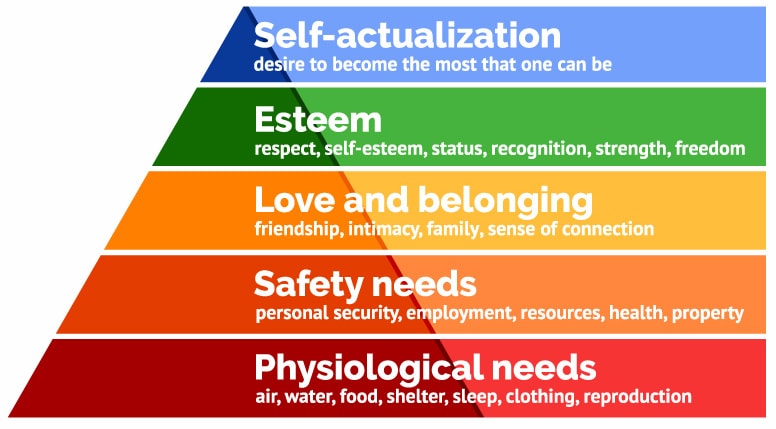 McGregor's Theory X and Theory Y
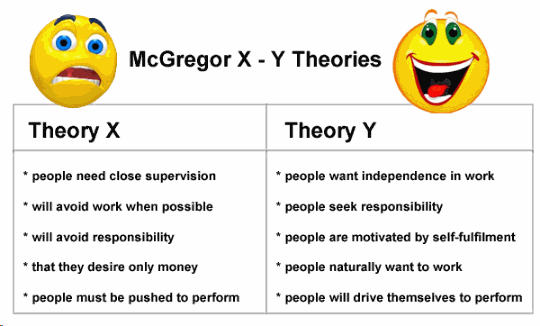 Ouchi's Theory Z
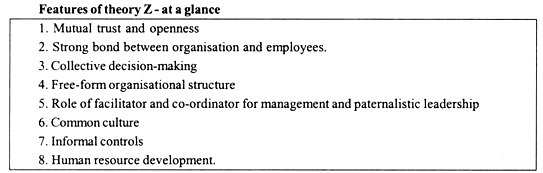 Herzberg Two Factors Theory of Motivation
Hygiene factors- status, job security, salary, fringe benefits, work conditions, good pay, paid insurance, vacations

Motivators-challenging work, recognition for one's achievement, responsibility, opportunity to do something meaningful, involvement in decision making, sense of importance to an organization